HSEEP
How Simple Exercises Explode Perpetually???
Karla Black, 
Kent County Health Department
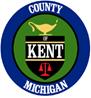 What is HSEEP?
“A consistent approach to capabilities-based exercise program management that uses a common methodology to measure progress toward building, sustaining, and delivering core capabilities.”
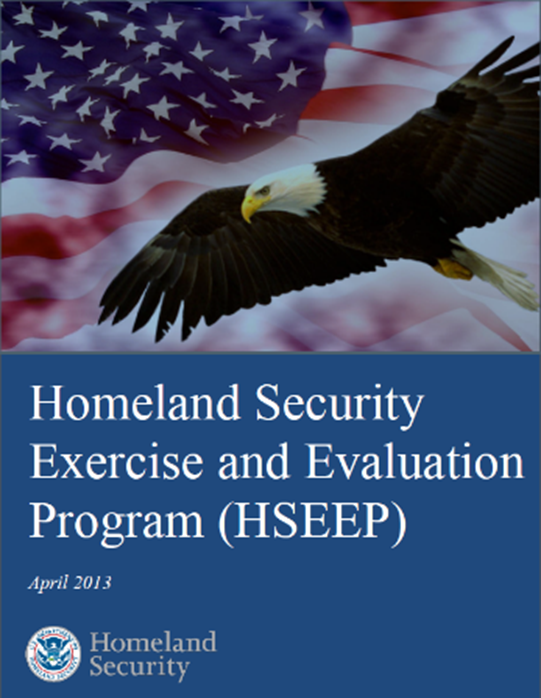 2
HSEEP Guidance
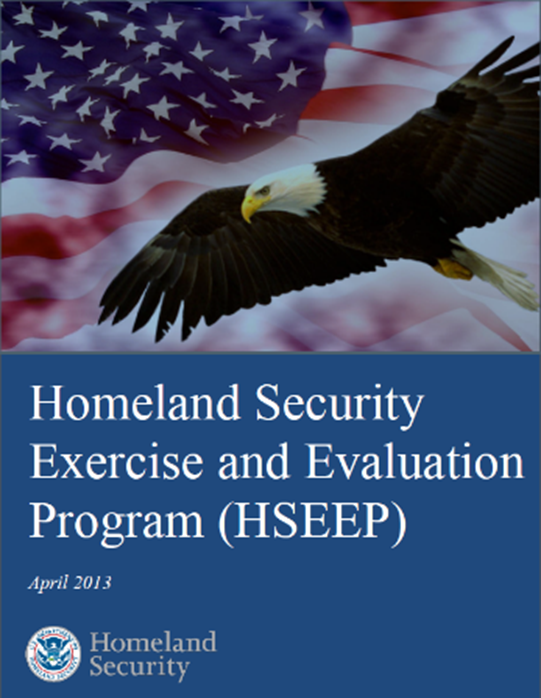 HSEEP Fundamentals
Program Management
Design and Development
Conduct
Evaluation
Improvement Planning
http://www.fema.gov/media-library-data/20130726-1914-25045-8890/hseep_apr13_.pdf
3
The Exercise Cycle
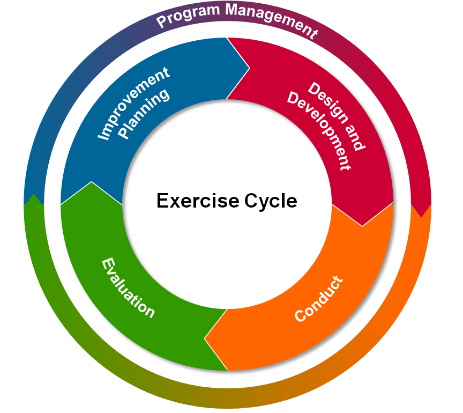 4
Where priorities come from
National threats and hazards
Jurisdictional threats and hazards
Hazard vulnerability analysis
Threats and Hazards
Real-world incident corrective actions
Exercise corrective actions
Identified and/or perceived areas for improvement
Areas for Improvement/
Capabilities
Industry reports
State or national preparedness reports
Homeland security strategies
External Sources Requirements
Accreditation standards and/or requirements
Grants or funding-specific requirements
Occupational Safety and Health Administration regulations
Accreditation Standards/Regulations
5
Training and Exercise Planning Workshop (TEPW)
Translate priorities intospecific objectives andexercises
Track IP actions against current capabilities, training, and exercises
Coordinate exerciseactivities
Identify and coordinate possible funding sources
MCM ORR – Capability 3, Function 5 b & c
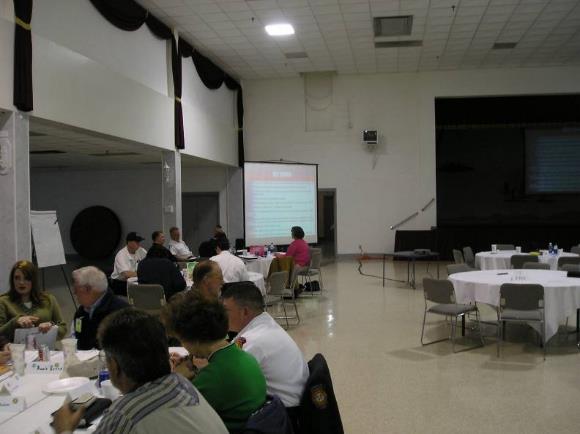 6
Types of Exercises
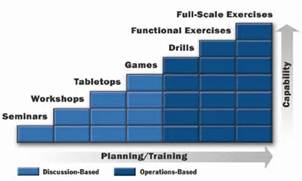 7
HSEEP is guidance, not law!
At least according to FEMA
Not all exercises require the same amount of work/planning.
Planning meetings
Documentation
Capabilities differ across disciplines
After Action Reports/Improvement Plans 
Make it fit for you!
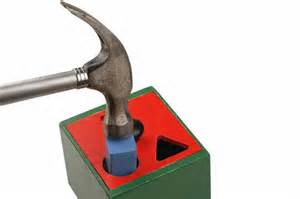 8
Preparedness Toolkit
https://preptoolkit.fema.gov/web/hseep-resources
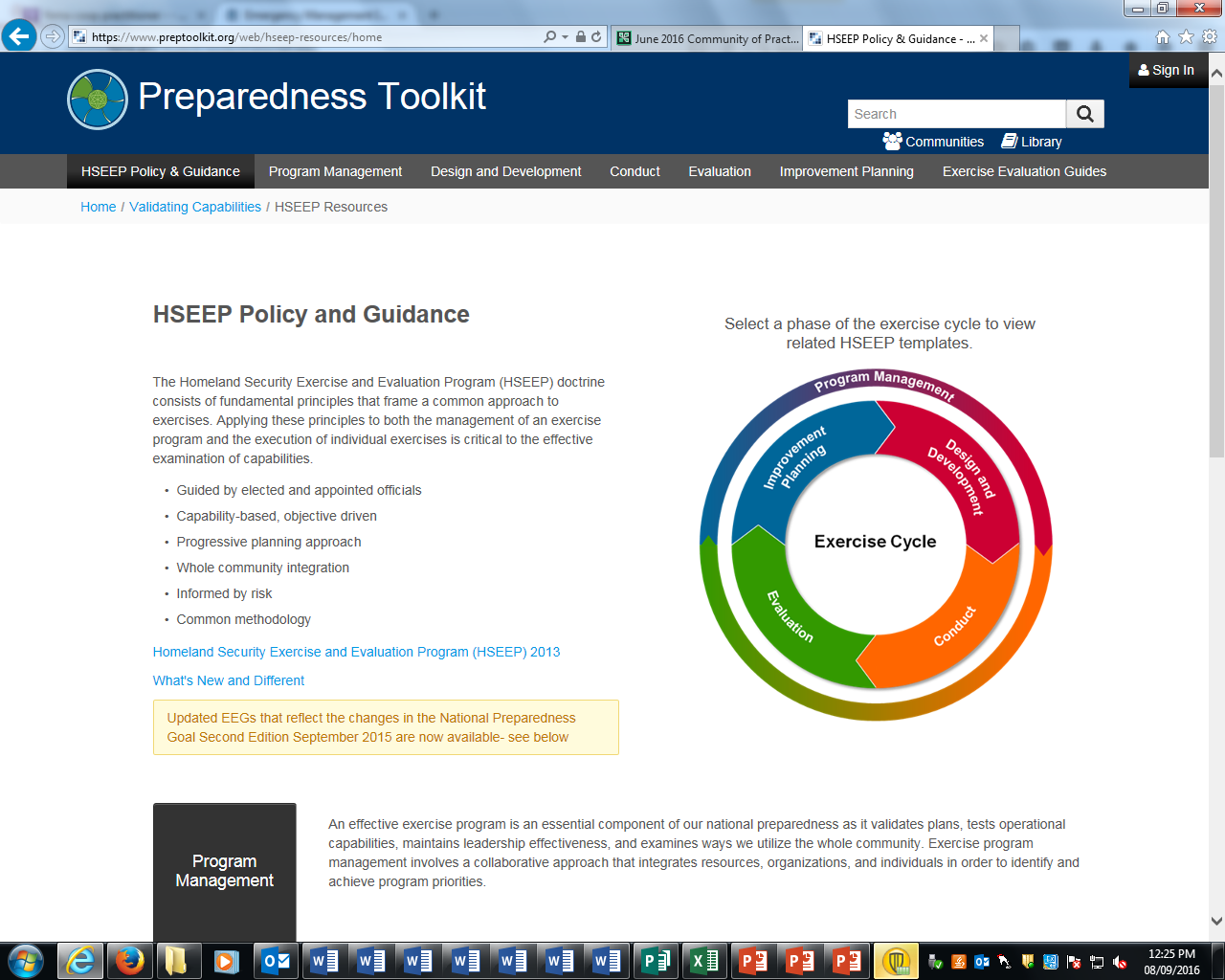 9
Courses that are available
FEMA Independent Study Courses (Online)
IS-120.a – An Introduction to Exercises
IS-130 – Exercise Evaluation and Improvement Planning
FEMA L146 – HSEEP
Online delivery or in person
FEMA’s Master Exercise Practitioner Program
3 courses over 3 weeks at the Emergency Management Institute (EMI)
Application period starts May 1
MCM ORR
 Capability 3, Function 5, Planning b: Advanced
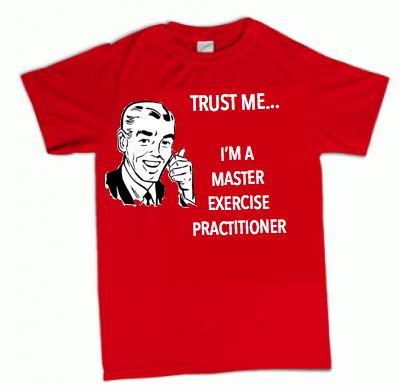 10
AAR
The After Agony Report
Larry Zimmerman, 
MDHHS
After Action Report (AAR)
Demystifying the AAR
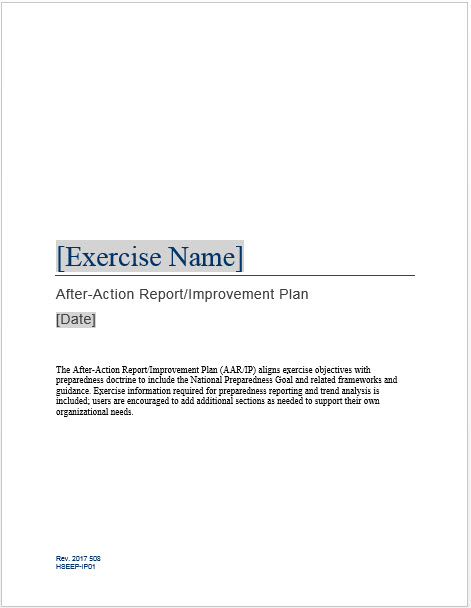 12
Why AAR? A few reasons:
To prove to the DEPR/CDC completion of  training and exercise deliverables/requirements
To verify strengths or identify weaknesses in plans, training and equipment
To build a roadmap to correct identified gaps
Funding opportunities/Leadership buy-in
13
Why AAR? A few more reasons:
To learn from and share our experiences? 
To document new ideas and unique processes?
To build community relationships? 
Score ultimate level on the ORR
14
The HSEEP AAR Template
Download from the PreparednessToolkit
https://preptoolkit.fema.gov/web/hseep-resources
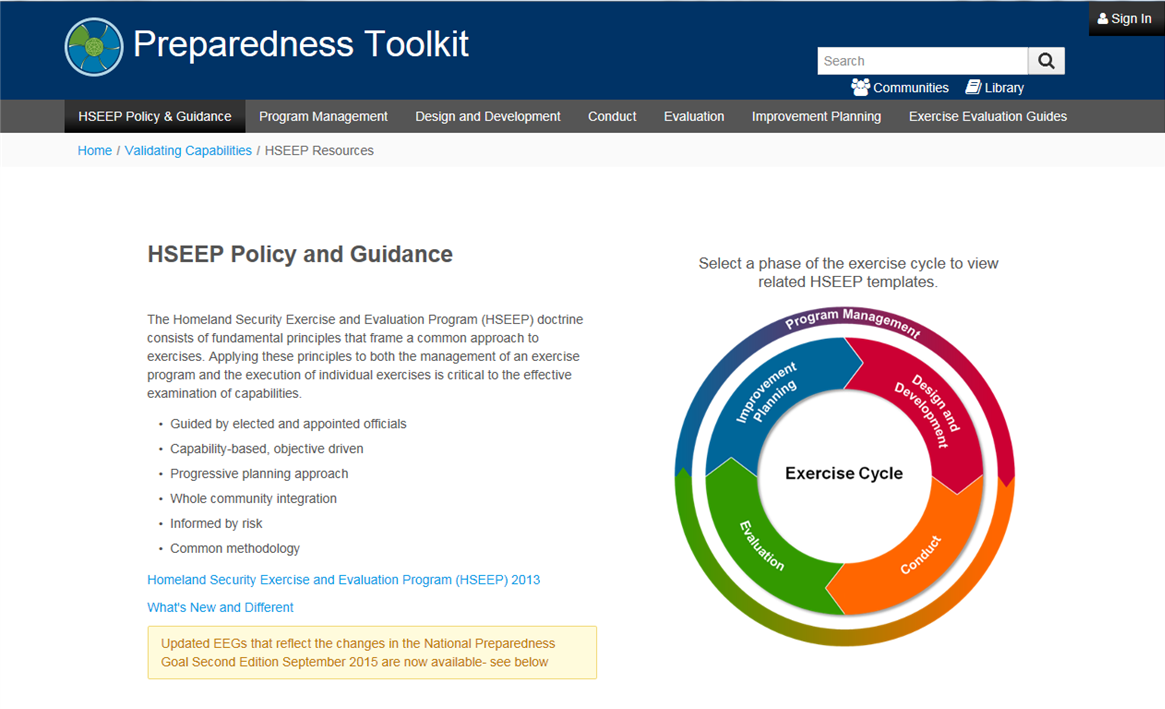 15
Basic sections of the HSEEP AAR
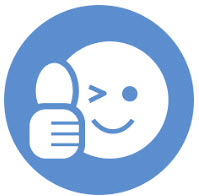 Cover Page
Exercise Overview
Analysis of Capabilities
Improvement Plan
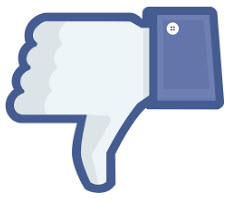 16
Cover Page
17
Exercise Overview
18
Analysis of Capabilities
Aligning exercise objectives and core capabilities provides a 
consistent taxonomy for evaluation that transcends individual 
exercises to support preparedness reporting and trend analysis. 
Table 1 includes the exercise objectives, aligned core capabilities, 
and performance ratings for each core capability as observed 
during the exercise and determined by the evaluation team.
19
Analysis of Capabilities
20
Custom AAR writing
Linking Capabilities, Objectives, and Functions
Referencing plans/processes
Capability Analysis:
21
Improvement Plan
22
Tips for AAR writing
AAR writing starts at the beginning of the exercise design process
Measurable Objectives
Strong Evaluations
Collaboration and Teamwork
23
Why AAR?
To continually measure and increase our ability to protect the public:
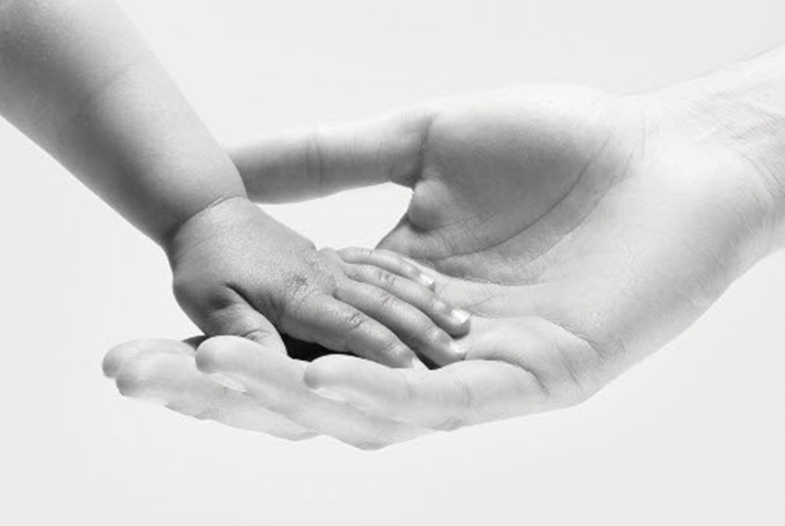 24
Open Discussion
25